前橋市で「群馬のまあじゃん」を経営している
　　　　　　　　とくら　　　　　　　たけし
代表　都倉　猛　先生

を講師にお招きし、初心者から経験者まで、丁寧な指導を行います。

麻雀は、手指運動につながります。「手は第二の脳」ともいわれるほど、手指を動かすことは脳に大きく影響を与えるとされています。
皆さんのご参加をお待ちしています。
5月より
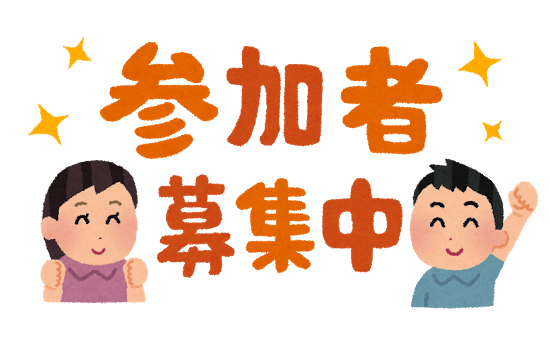 麻雀教室を始めました！
ご興味のある方は事前に職員までお申し込みください。